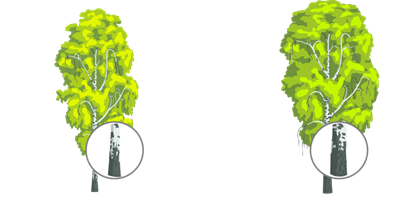 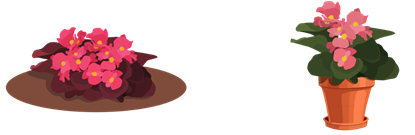 Тема урока:  «Изменчивость»
Изменчивость
- это свойство всех живых организмов, приобретать новые признаки и свойства в процессе своего индивидуального развития
Модификационная изменчивость – это изменчивость, которая не затрагивает генотип и, соответственно, не передается по наследству.
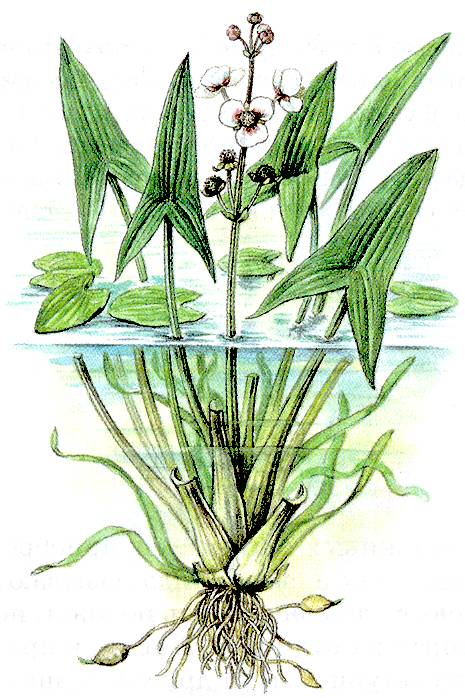 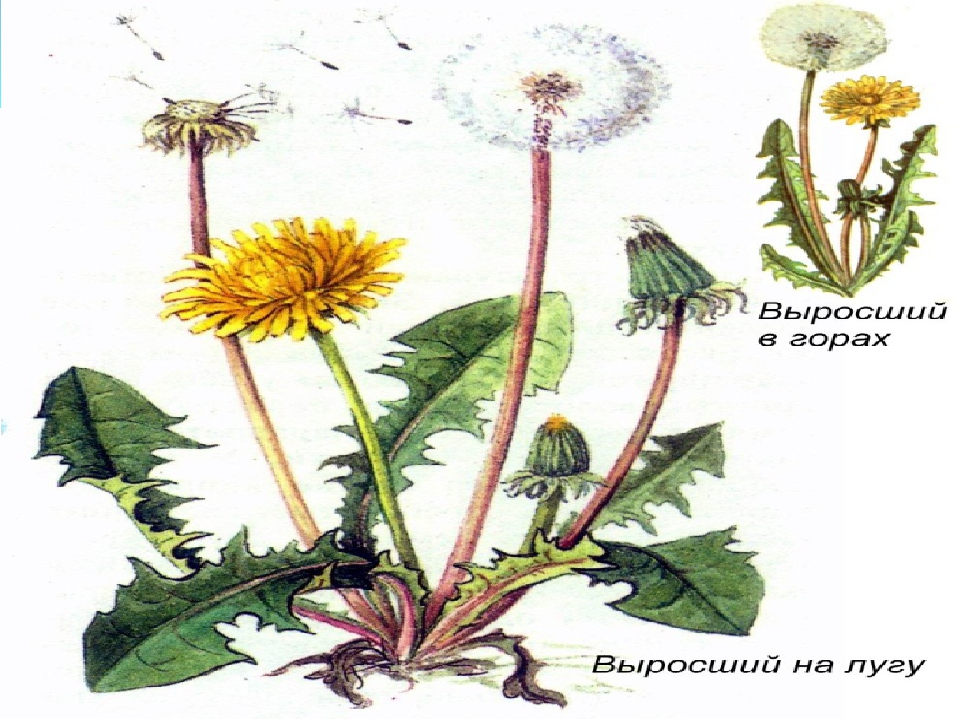 Норма реакции – это предел модификационной изменчивости какого-либо  признака
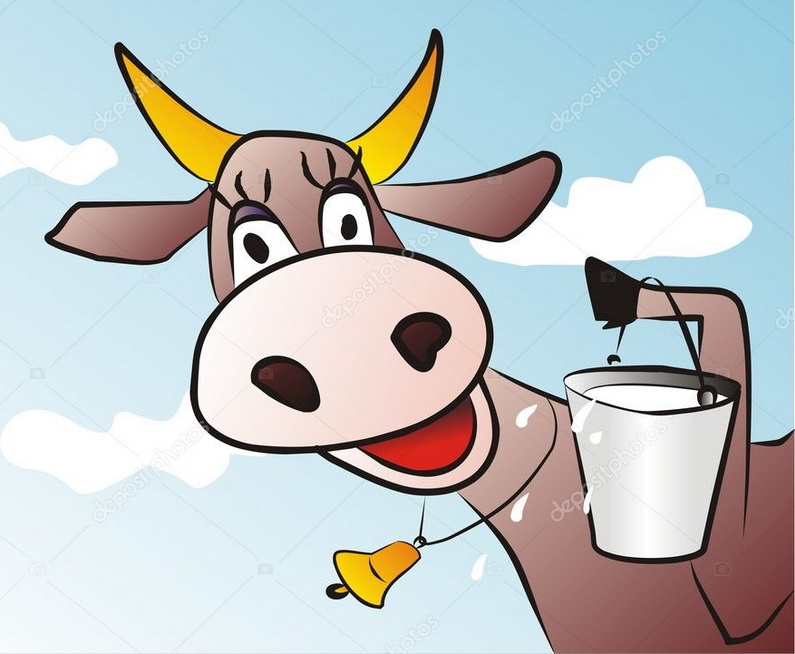 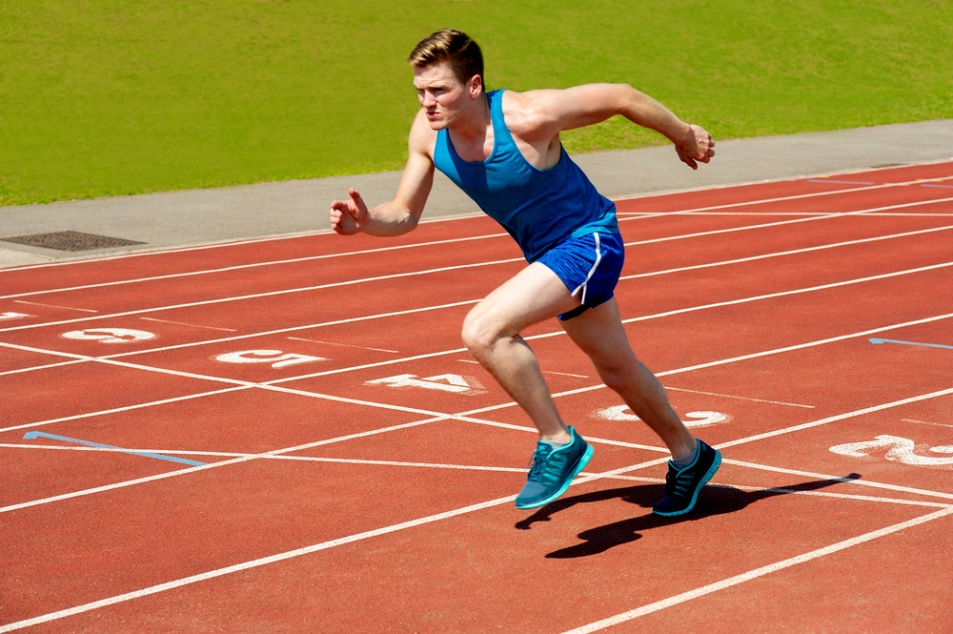 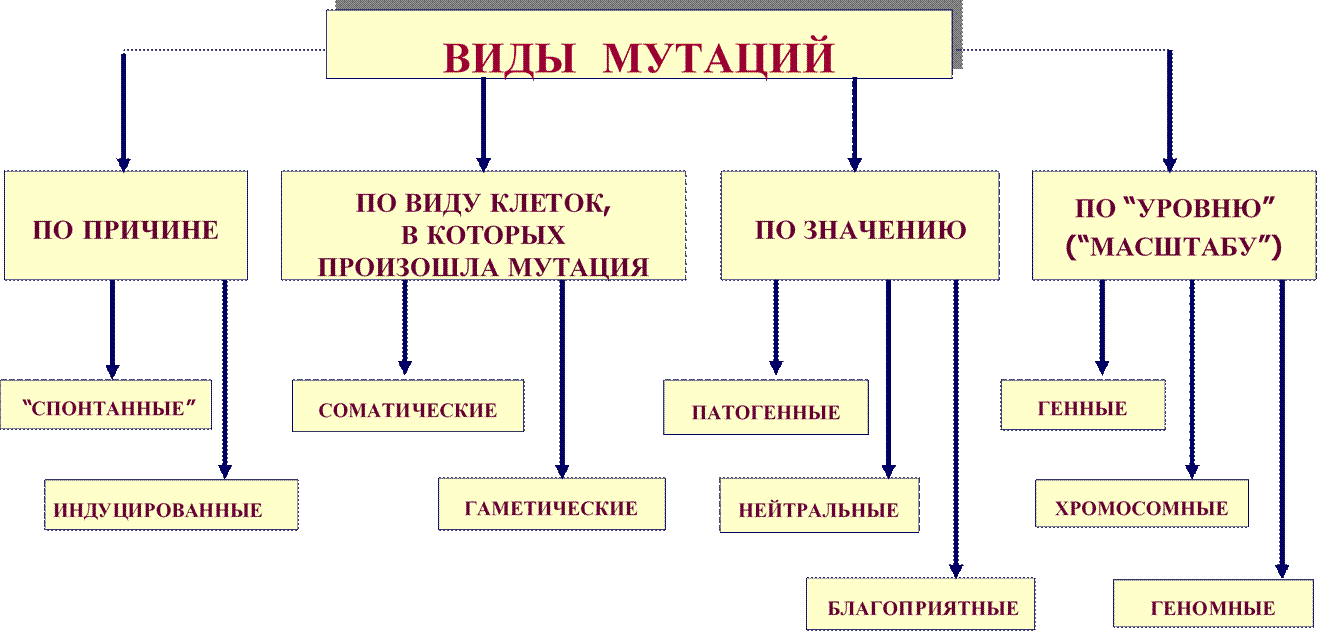 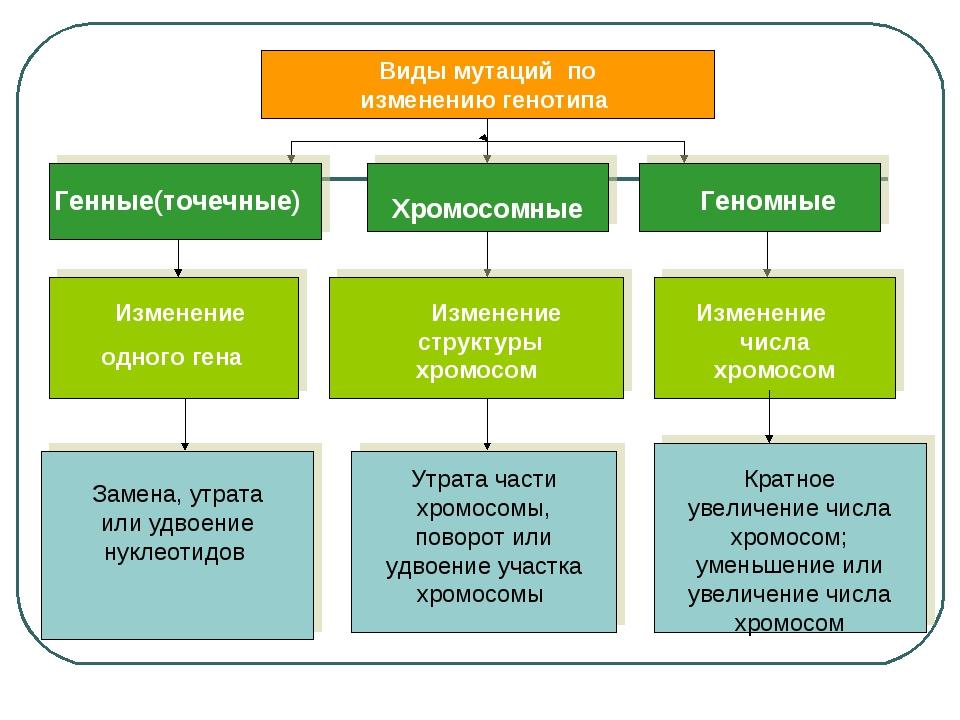 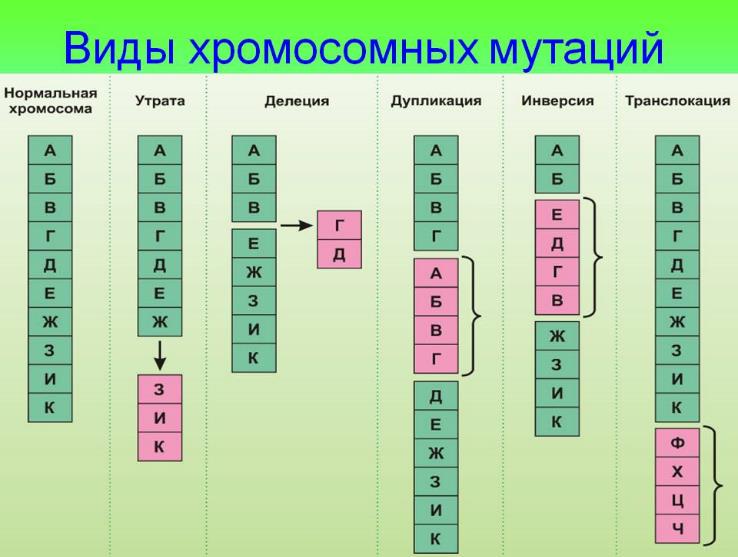 Мозговой штурм
1) Как называется изменчивость, не затрагивающая генотип, и поэтому,  не передающаяся по наследству?

2) Как называется форма наследственной изменчивости, в основе которой лежит половой процесс?

3) Как называется мутация, при которой значительные изменения  происходят в структуре хромосомы (либо отрывается её концевая часть, либо утрачивается  срединная, либо удваивается какой – нибудь участок хромосомы)?

4) Как называется предел модификационной изменчивости? 
5) Как называются факторы, вызывающие мутации?
Спасибо за внимание!!!